Anchorsaway
AWH Page 61
Anchor Of The Week
The Bible Is Reliable
AWH Page 61
FOUR DEADLY QUESTIONS
#1. What do you mean by that?

#2. How do you know that is true?

#3. Where do you get your information?

#4. What happens if you are wrong?
You can say whatever you want to say about God.  It doesn’t matter. All religions are the same.

Christians say that the Bible is the word of God. How do you know that it is true?
F A M I L I A R
Questions Of The Week:
Is the Bible authentic,   and is it historically reliable?
Could man, without God,   have written the Bible?
What does God say about the Bible?
2 Tim 3:16-17

2 Peter 1:20-21
AWH Page 62
The Uniqueness of the Bible
Pause and show movie clip from Discovering the Bible
Discovering the Bible by the Christian History Institute
THE BIBLE
Discovering the Bible by the Christian History Institute
[Speaker Notes: You will find this clip on the Teacher’s Site under Lessons  Lesson 4.]
The Messiah, the Lord Jesus Christ
The Redemption of Man
AWH Page 62
One Continuous Theme
The Central Person of the Bible:
The amazing uniqueness of the Bible does not make it true.
Proofs of the Reliabilityof the Bible...three tests:
Bibliographical Test
Internal Evidence Tests
External Evidence Test
AWH Page 63
Proof of the Reliability of the Bible      Josh McDowell, Evidence that Demands a Verdict
Bibliographical Test 
The Scribes
AWH Page 64
SCRIBES
Pause and show film clip from Discovering the Bible
Discovering the Bible by the Christian History Institute
[Speaker Notes: You will find this clip on the Teacher’s Site under Lessons  Lesson 4.]
AWH Page 65
Proof of the Reliability of the Bible      Josh McDowell, Evidence that Demands a Verdict
Bibliographical Test 
The Scribes
Manuscript Comparisons
Proof of the Reliability of the Bible      Josh McDowell, Evidence that Demands a Verdict
Bibliographical Test 
The Scribes  
Manuscript Comparisons 
Internal Evidence Test
Prophecy
AWH Page 66
Eight Prophecies
Born at Bethlehem
Preceded by a messenger
He was to enter Jerusalem on a donkey
Betrayed by a friend
Sold for 30 pieces of silver
Money to be thrown in God’s House
Dumb before accusers
Hands and feet pierced
AWH Page 68
Probabilities of one man fulfilling all 48 prophecies
Scientific threshold for the absurd: 
10 to the 50th power
8 Prophecies: one in 10 to the 17th  power  
Concept Model: State of Texas covered with silver dollars, 2 feet deep.
Number of seconds in the history of the universe.  
16 Prophecies: one in 10 to the 45th power
Concept Model:  ball of silver dollars: radius 30 times the distance of the Earth to the Sun.
48 Prophecies: one in 10 to the 157th power
Observations
Seconds in 10 billion years: 1017
Total Atoms in the Universe: 1066
Total Particles: 1080
Concept Model
NONE
It’s bigger than we can grasp!
AWH Page 71
Proof of the Reliability of the Bible      Josh McDowell, Evidence that Demands a Verdict
Bibliographical Test 
The Scribes
Manuscript Comparisons 
Internal Evidence Test
Prophecy
Archaeology
The Museum of the Bible
Washington, DC
The Dead Sea Scrolls
Pause and show movie clip from Discovering the Bible.
Discovering the Bible by the Christian History Institute
[Speaker Notes: You will find this clip on the Teacher’s Site under Lessons  Lesson 4.]
Ossuary of Joseph Caiaphas:  
High Priest 18-36 A.D.
 (Discovered 1990)
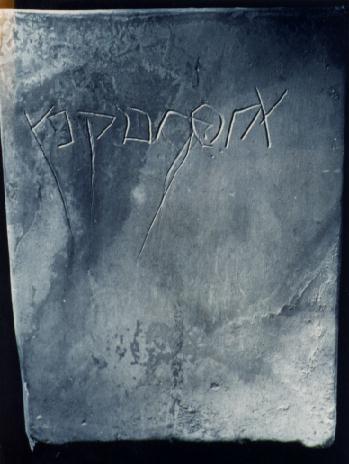 “House of David” 900 B.C. 
(Discovered 1993)
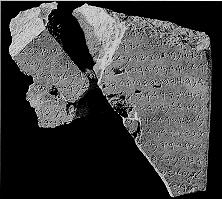 Crucifixion Victim 1st Century A.D. (Discovered in Jerusalem)
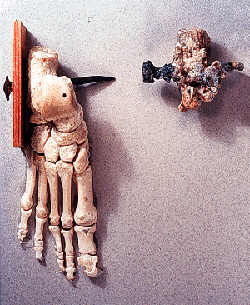 AWH Page72
Proof of the Reliability of the Bible      Josh McDowell, Evidence that Demands a Verdict
Bibliographical Test 
The Scribes  
Manuscript Comparisons
Internal Evidence Test
Prophecy
Archaeology
External Evidence Test
Writers
Conclusion
For anyone to fulfill forty-eight biblical prophecies is scientifically absurd, and yet, the Bible reveals that Jesus did just that!

Anyone who rejects Jesus Christ as the son of God is rejecting a fact proven more absolutely than any other fact in the world.
Questions Of The Week:
Is the Bible authentic,   and is it historically reliable?
Could man, without God,   have written the Bible?
Anchorsaway